Chapter 110
Personnel Guidelines
[Speaker Notes: Overview – Bridge the gap between HR and employees

Chapter 110 applies to all Travis County Employees, regardless of position or department. This policy can be found on Travis Central in the Policy and Procedure section under the HRMD page.]
Topics for today!
Conditions of Work
Education Benefits
Leave Benefits
Payroll
Health Insurance
[Speaker Notes: The road to HR….

We’re going to cover a lot of ground today. I’m hoping to give you some good basics on this chapter and cover some of the items we get the most questions on in HRMD. I definitely encourage you to take a couple minutes to read through it since we can’t cover everything.]
Conditions of Work
Subchapter A:

Solicitation
Outside Employment
Personnel Records
Open Records Requests
Licenses/Certification
[Speaker Notes: Solicitation – We all know someone, or are someone, whose child is selling candy for school or who has a side hustle. Putting out catalogs or trying to sell items to colleagues has to be approved by the elected/appointed official or department head otherwise those items can’t be promoted at the work site. You may be asked to only put out the materials in certain locations or at certain times – it’s up to department leadership. 
Outside Employment – We understand that some staff may want/need a second job. Travis County asks that you not perform activities for your second job during TC work hours and  that you confirm that there is not a conflict of interest.  If you are not sure if there is a conflict of interest, notify your elected/appointed official or department head so they can review. The expectation is also that Travis County is your primary position and that your Travis County work won’t be negatively affected by your second job. 
Personnel Records – you are welcome to review your employee files any time. All you need to do is talk with your supervisor or department HR liaison to set up a time to review your file. Because the files are County Property, if you want a copy of any part of the file, you may need to submit an Open Records Request for those copies to be processed.  As a public employee, some of your details may be provided as part of open records requests received by your department or HRMD, to include: name, sex, ethnicity (as provided by the employee), salary, title and dates of employment.  HRMD and departments work with the county attorney’s office to ensure that all information provided in Open Records Requests is appropriate and legal to release.
Licenses/Certification – If your position requires licensure or certification , you are responsible for ensuring that your license/certification is kept current. We appreciate departments that provide reminders for their staff about expiring licensure or certifications but ultimately, it is the employee’s responsibility to monitor and maintain mandatory licensure and certiciation.  If your license/certification expires, you must inform your supervisor immediately. Some of the Travis County’s Linked In courses on the LMS are eligible for CEUs for some positions so make sure to check that out if you need CEUs for your license or certification. .]
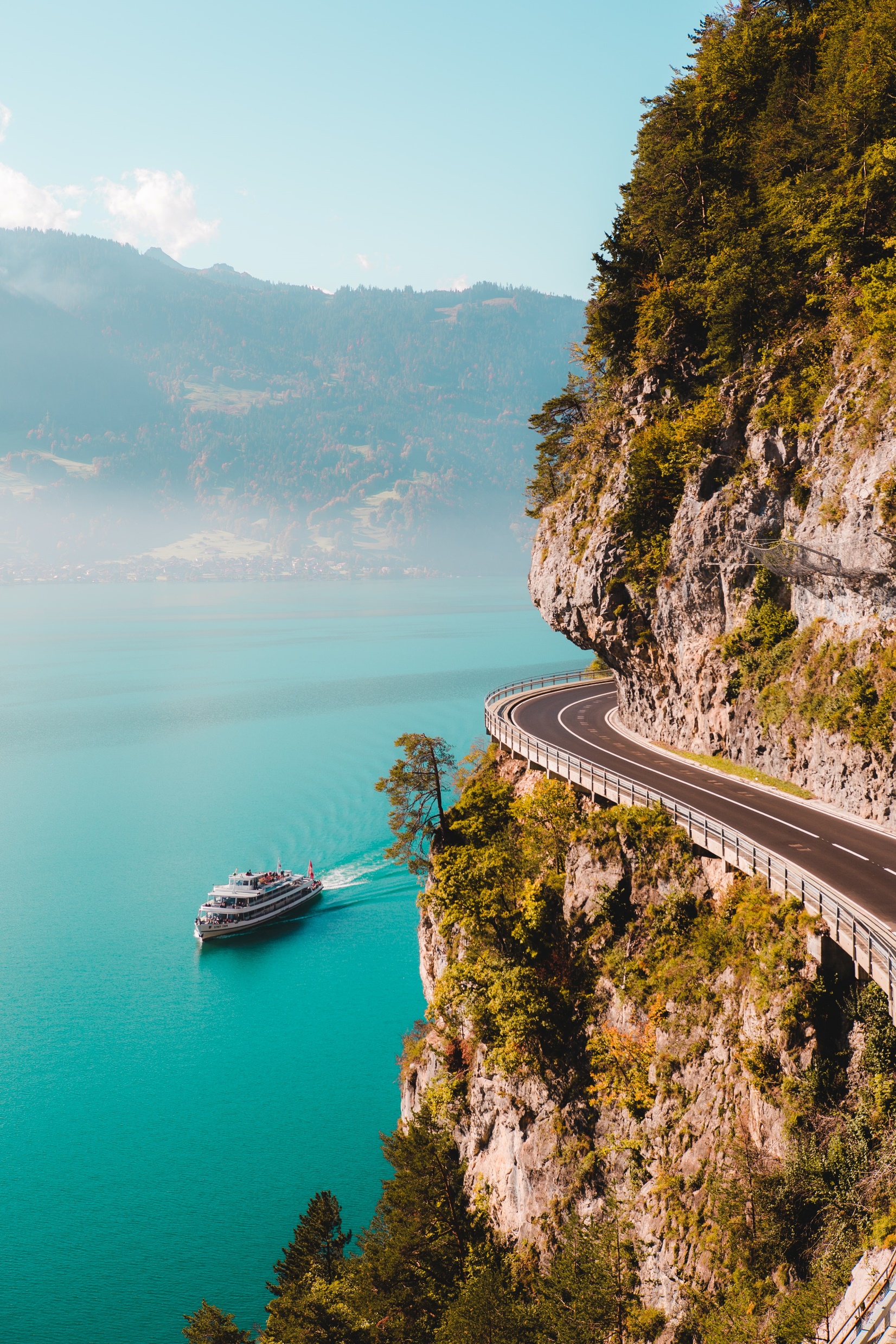 From Travis Central
[Speaker Notes: We’re going to mention SAP or Employee Self-Service (ESS) throughout this session so ….How do you access SAP?

May want the site up to show example of where to look
Go to Travis Central – can get to this from the Travis County public page via the “Employees” link at the bottom. 
Select the SAP tab (top right) 
Select the System you wish to work in
ESS, MSS – this is only available when logged into a Travis County network with a secure server. 
ESS Only – this allows you to check your schedule, pay, etc from home or computer off the network. 
Mobile Apps – Optimized for use on a mobile device.]
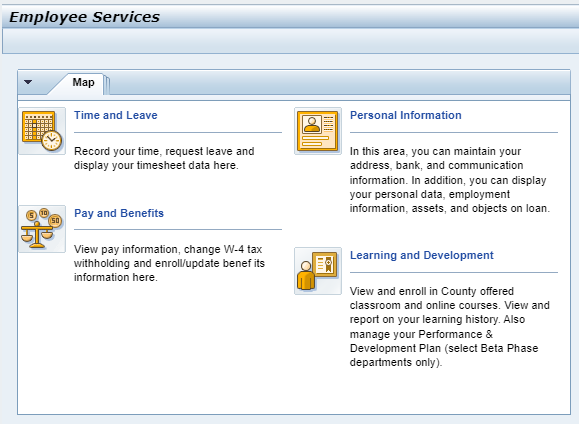 [Speaker Notes: Time and Leave -  Enter time on timesheet, submit leave requests, see your leave accrual overview

Pay and Benefits – View paystubs (salary statements), update W4, Print W2 tax forms, enroll in benefits, submit a tuition reimbursement request 
Take a look at your Total Compensation Statement to see the overview of your pay, taxes and benefits to see the value of what you receive from the county each year. 

Personal Information – Update your name and personal info.
Personal Profile – includes addresses, emergency contacts and direct deposit 

Learning and Development – access the LMS to take online courses or manage your “Performance and Goals” evaluation plan (if used by your department)]
Leave Benefits
VACATION
110.036 Vacation Leave
SICK
110.037 Sick Leave
HOLIDAY
110.043 Holidays
PERSONAL HOLIDAY
110.044 Personal Holidays
[Speaker Notes: What we offer…

Vacation / Sick – accrued each pay period. Sick leave should only be used for medical appointments or issues. 
For Regular, FT Staff: Vacation – 4 hours per pay period for first 5 years. Increases by 0.5 hours every 5 years/ Sick – 4 hours per pay period
Holiday – A list of paid holidays is in SAP in the Time and leave section
Personal Holiday – Up to 24 hours of paid time for FT staff (prorated for Part Time or new hires in the first year) that can be used anytime but do not roll over and aren’t paid out on hire. New hires won’t be able to see these hours or have access to use them for 90 days 

NOTE: Parental time off NEW! next]
NEW!Parental Leave

Ch 116
PPLAdmin@traviscountytx.gov
[Speaker Notes: Parental Leave is actually covered in Ch 116 with FMLA, but we did want to make sure to address it with Benefits. 

PPL will provide up to 320 hours (8 weeks) of paid leave in a 12-month period for a Parental Event after May 3, 2022. PPL hours will be prorated for part-time eligible employees. 
Employees are eligible after 6 months of tenure
Parental Event is defined as the addition of a new child to the household of a PPL Eligible Employee 
This program is overseen by the Leave Administrator – If an employee needs to utilize this benefit, they should email PPLAdmin@traviscountytx.gov to get the forms to complete.]
Payroll
Semi Monthly
15th and Last Day of Month
Direct Deposit
Check Your Paystubs!
[Speaker Notes: Checks are paid on the 15th and last day of the month unless the last day falls on a holiday or weekend. In that case, it will be paid the last business day before the holiday/weekend. 

All checks are paid via direct deposit –you can set up your direct deposit to split your checks between multiple accounts in SAP. The system can put specific amounts for different accounts but can’t enter percentages. You can have a “Main Account” and “ Other Accounts” in the system. Your check will be deposited in the “Other” accounts with specific deposit amounts with the remainder being deposited into the Main account. 

If your paycheck is incorrect, you should let your supervisor or HR know right away so corrections can be made. The County can withhold wages in the case of overpayments so if your check seems too big, make sure to check your stub and not spend money that accidentally went to your check.]
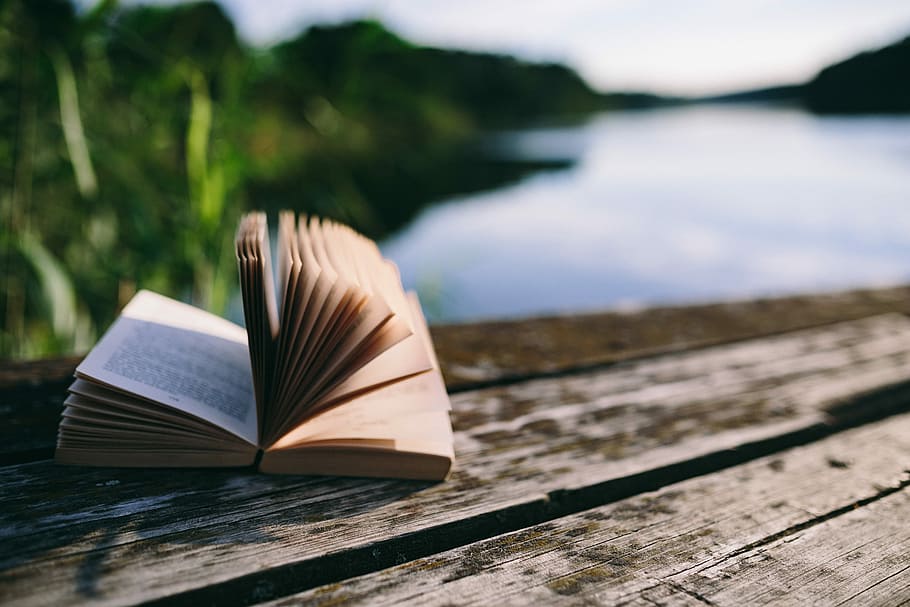 Tuition Reimbursement

Full time employees with 6 months of tenure are eligible for tuition reimbursement!
Reimburses 80% of tuition and fees actually paid by the employee, up to $2,000 per year; $10,000 lifetime
HS Diploma/GED or College Degree
Process
Complete mandatory LMS Course: 
	Tuition Reimbursement
Submit request within 14 days of class start
Take class! Pass with C or Better!
Submit payment request for reimbursement within 30 days of getting final grade
[Speaker Notes: The LMS Course provides details on the time frames and requirements for Tuition Reimbursement program.  

If you are interested in taking advantage of this benefit, be sure to complete that course and review the policy in Ch 110. Meeting timeframes and submitting the correct paperwork is critical to getting reimbursement approved and paid.]
Health Benefits
110.0461 Health, Dental, and Vision Benefits













Benefits Team is available at 854-0404  or BenefitsTeam@traviscountytx.gov
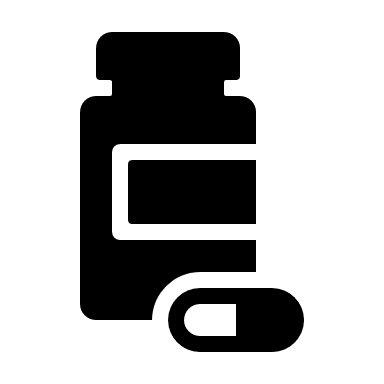 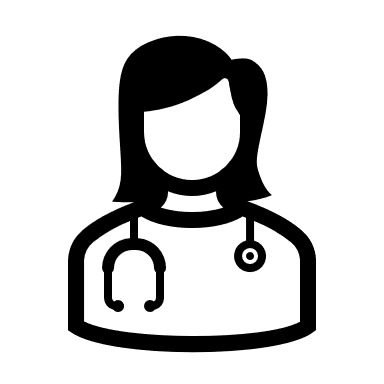 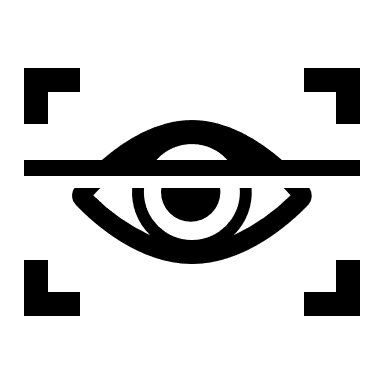 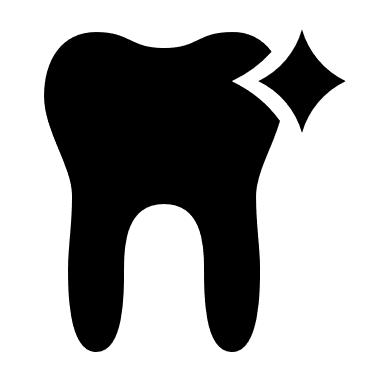 PHARMACY
DENTAL
VISION
MEDICAL
[Speaker Notes: All new hires will receive a presentation to review the medical benefits available to county staff.  If you’re not new - all benefit information is available on Travis Central under the benefits option on the HRMD page.  You have 30 days from hire or a qualifying life event to enroll, withdraw or update your coverage.  If you do not make the 30 day window, you will have to wait for Open Enrollment with an October 1st effective date. 

Medical, Pharmacy and Dental coverage is provided by United Healthcare. Vision is through Davis Vision by MetLife. 

The Benefits Team is available at 854-0404  or BenefitsTeam@traviscountytx.gov to help you with your benefits questions.]
Other Insurance Benefits
Life
Short/Long Term Disability
CSL
[Speaker Notes: All regular employees receive Basic Life and Accidental Death & Dismemberment (AD&D) Coverage in the amount of $50,000 each provided by Travis County at no cost to employee. This coverage is with United Healthcare.  Supplemental Life and AD&D coverage is also available. Short Term Disability (STD) and Long Term Disability (LTD) coverage provides benefits when you are unable to work for a period of time due to a covered illness or injury. STD/LTD is provided by New York Life. Employees will need to contact New York Life with questions about their coverage. 

Catastrophic Sick Leave
CSL is a voluntary program where an employee may contribute sick/vacation hours to a CSL pool of time. Employees who have donated to the pool and experience a catastrophic illness or injury resulting in a life threatening condition and/or a major impact on life functions are eligible to apply for CSL time. 

Be sure to read through the benefits brochure available on Travis Central under the HRMD dropdown.]
TCDRS Retirement
[Speaker Notes: TCDRS 
Travis County participates in the Texas County and District Retirement System (TCDRS). The money that funds your plan comes from employee deposits, employer contributions and earnings from investments. Your participation in TCDRS is mandatory for qualifying employees.

7% of your check is automatically deducted to this account, but you can increase that amount if you like. Travis County matches your contributions at $2.25 for each $1 deposited.  These funds also earns an annual interest credit of 7% so this is a great way to save for retirement!]
Flexible Spending
Health Savings
Additional Accounts
457 Deferred 
Compensation
[Speaker Notes: Flexible spending accounts allow employees to contribute a set pre-tax amount per year to pay for eligible medical, dental, and vision care expenses not covered by his or her health insurance plan. There is also a Dependent Care FSA that you can use for childcare costs. 
* Pre-Tax deductions reduce your overall taxable income so can reduce your tax burden for the year. 

A health savings account is a tax-free fund individuals can use to pay for out-of-pocket health care costs. An employee can only have an HSA if they have a high deductible health plan (HDHP). 

457 Deferred Compensation Plan - Empower Retirement administers the Travis County 457(b) Deferred Compensation Plan. A governmental 457(b) Deferred Compensation Plan is a retirement savings plan that allows eligible employees to save and invest for retirement in both a pre-tax and post-tax (Roth) plan through voluntary salary contributions.]
110.0431 Commuter Leave Incentive Program

https://traviscentral.traviscountytx.gov/tnr/commute/clip

Found under “Programs” on Travis Central

mycommutesolutions.com 
Sign up for an account!
Leave your car at home and earn PTO
Take the Bus
Carpool
Telework
[Speaker Notes: You can earn points for using public transportation or not using a solo driver vehicle to get to and from work – points are calculated and paid twice a year  but they points do expire in the year they were awarded.]
Phone:
1-866-327-2400
Email: eap@deeroaks.com

deeroakseap.com.
 (member login and password: traviscountytx).
EAP Services
[Speaker Notes: EAP ServicesDeer Oaks Employee Assistance Program provides access to counseling, legal and financial services in addition to Work/Life support. 
The EAP benefit covers up to five confidential, short-term counseling sessions at no cost to employees and their dependents. 

In addition to personal counseling services, Deer Oaks offers great webinars and articles on their website with information on a variety of Work/life topics from stress management to caregiver support to parenting and self-care. Login Information is on Travis Central.]
Call or Email
Questions / Concerns?


hrservices@traviscountytx.gov

TuitionReimbursements@traviscountytx.gov

benefitsteam@traviscountytx.gov

payroll@traviscountytx.gov

Travis County SAP Support Page: https://traviscountytx.helpjuice.com/
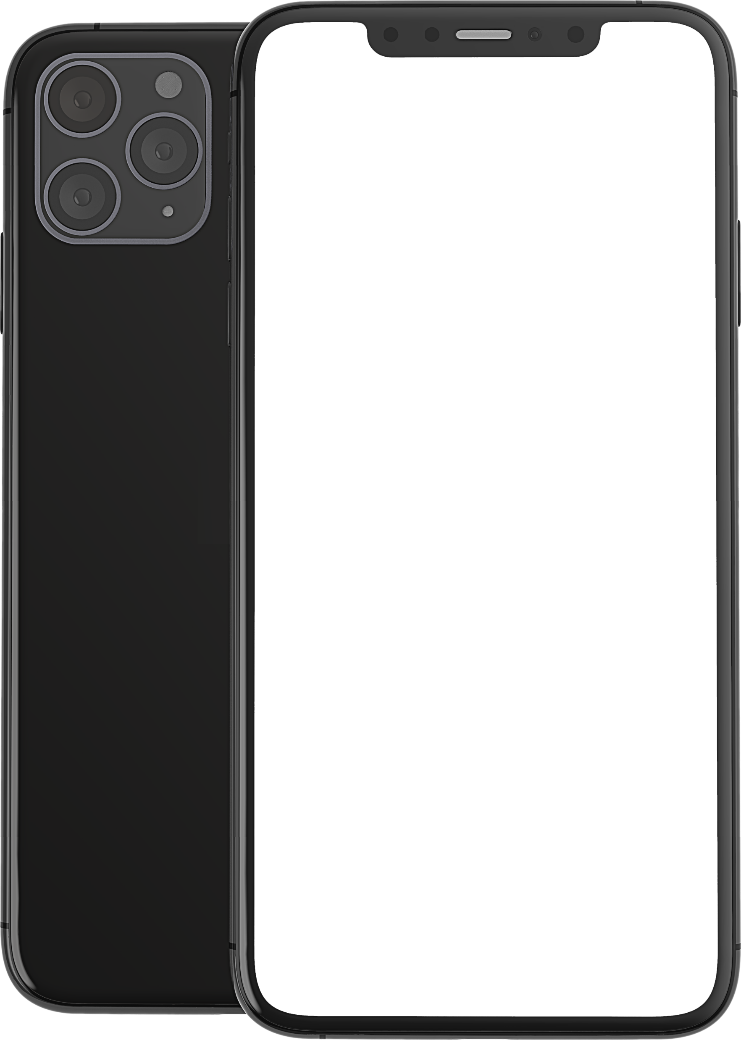